VÝSLEDKY MIMOŘÁDNÉHO ŠETŘENÍke stavu zajištění výuky v MŠ, ZŠ, SŠ a VOŠ
24. ČERVNA 2025
2
Shrnutí Realizace dotazníkového šetření
Termín: 22. dubna 2025 – 12. května 2025

Bylo osloveno celkem 8 720 škol
mateřské (MŠ), základní (ZŠ), střední (SŠ) a vyšší odborné školy (VOŠ), které byly zapsány v rejstříku škol a školských zařízení a byly v provozu

Návratnost dotazníkového šetření 99,7 % (tj. 8 694 škol)

Získány údaje o 177 734 učitelích
29 % učitelů využilo možnost vyplnit dotazník sám za sebe
Zúčastněné školy dle zřizovatele
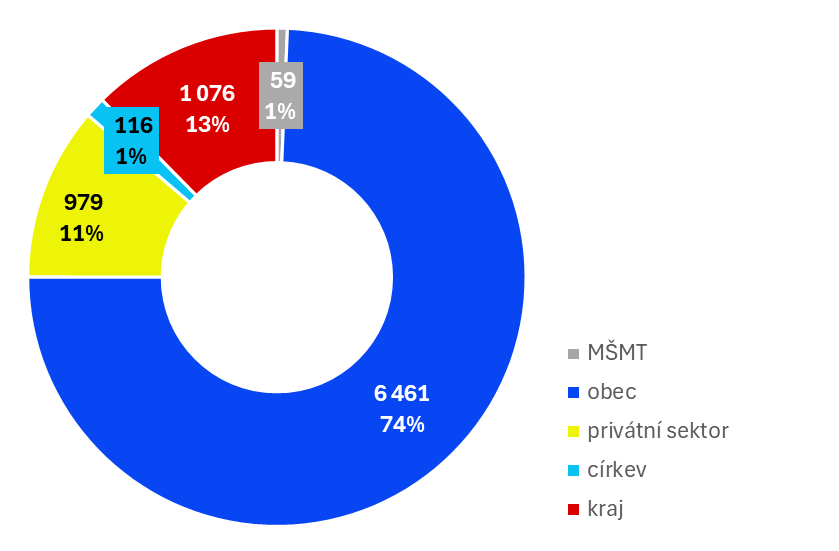 3
Základní Charakteristiky učitelů
2025
2019
Více než 177,7 tis. učitelů (tj. 158,4 tis. úvazků)

Průměrná výše úvazku na jednu fyzickou osobu: 0,89
22,6 hodin týdně přímé pedagogické činnosti

19,7 % mužů z celkového počtu úvazků

Průměrný věk učitelů: 47,4 roku
16 % učitelů ve věku 34 a méně let

Ředitelé jsou oproti učitelům o 5,6 roku starší
83 % ředitelů je ve věku 45 a více let

68,7 % učitelů s vysokoškolským magisterským nebo vyšším vzděláním
nižší dosažený stupeň vzdělání mají především učitelé v MŠ

89,6 % učitelů s odbornou kvalifikací ze zákona
č. 563/2004 Sb.
5,8 % učitelů si kvalifikaci doplňuje
150,6 tis. učitelů (tj. 135,3 tis. úvazků)

Průměrná výše úvazku na jednu fyzickou osobu: 0,90
22,8 hodin týdně přímé pedagogické činnosti

19,2 % mužů z celkového počtu úvazků

Průměrný věk učitelů: 47,2 roku
15 % učitelů ve věku 34 a méně let








70,9 % učitelů s vysokoškolským magisterským nebo vyšším vzděláním
nižší dosažený stupeň vzdělání mají především učitelé v MŠ

93,4 % učitelů s odbornou kvalifikací ze zákona 
č. 563/2004 Sb. 
4,1 % učitelů si kvalifikaci doplňuje
4
Nejvyššího průměrného věku dosahují učitelé v karlovarském kraji a nejnižšího v jihomoravském kraji
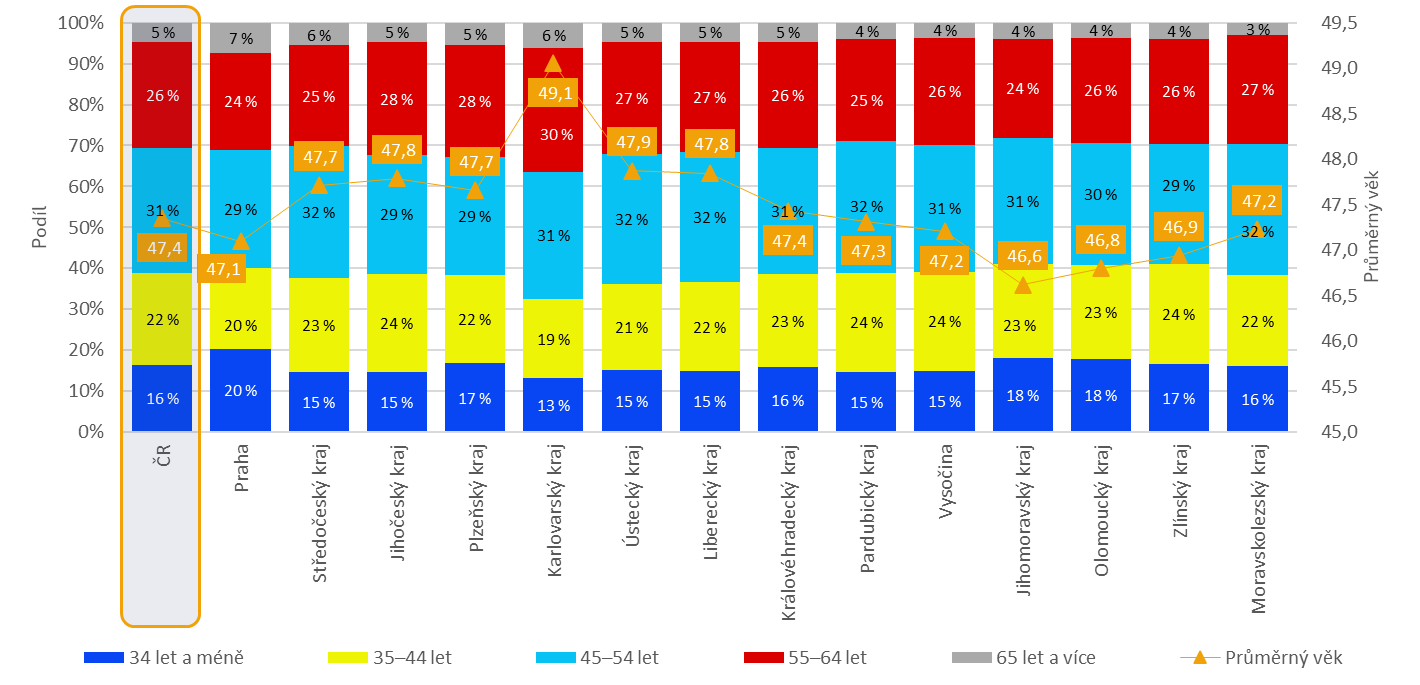 5
Odborná kvalifikace učitelů
2025
Mezi lety 2019 – 2025 je patrný nárůst podílu učitelů, kteří nemají kvalifikaci ze zákona č. 563/2004 Sb.

Z učitelů, kteří si doplňují kvalifikaci ze zákona č.  563/2004 Sb. ji má ředitelem školy na dobu nejdéle 3 let uznanou 37 %.

Z učitelů, kteří si nedoplňují kvalifikaci ze zákona č. 563/2004 Sb. ji má ředitelem školy na dobu nejdéle 3 let uznanou 19 %.
2019
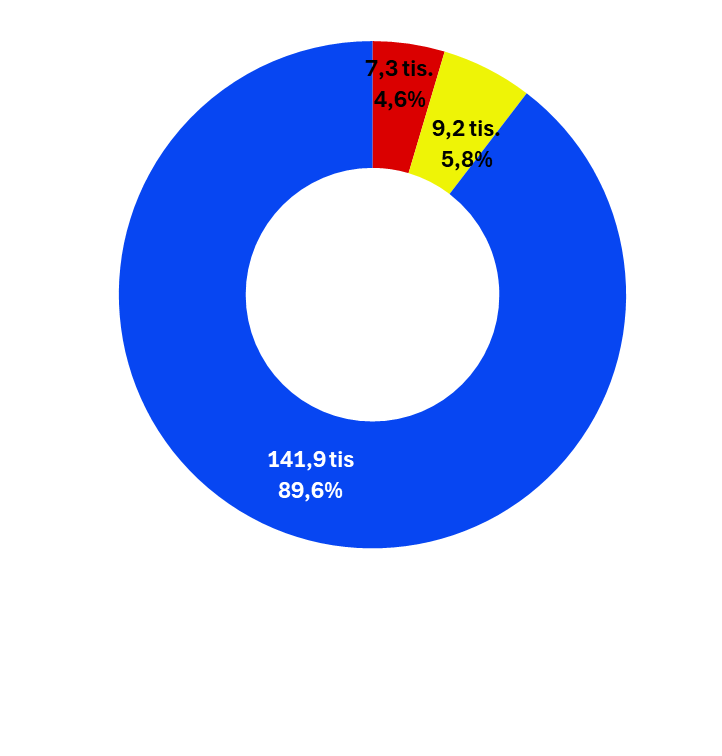 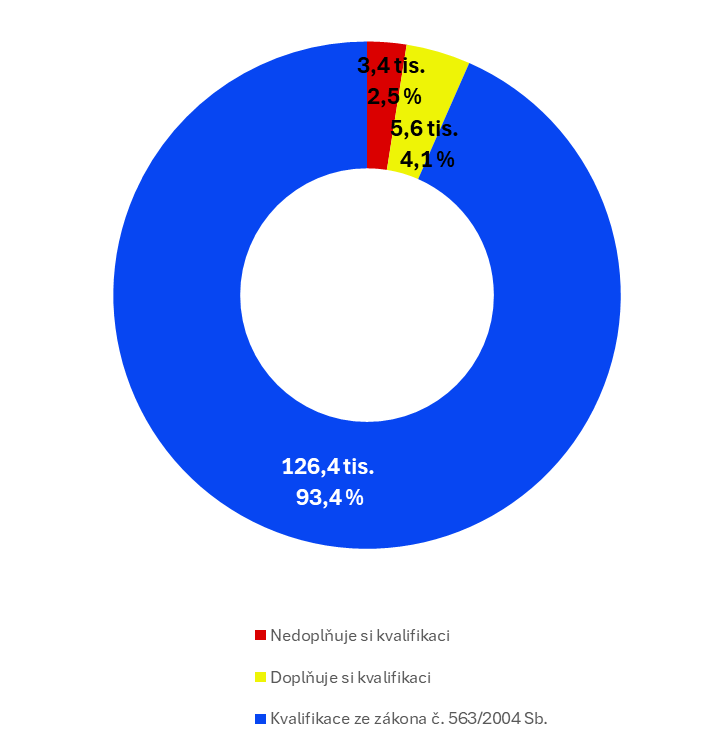 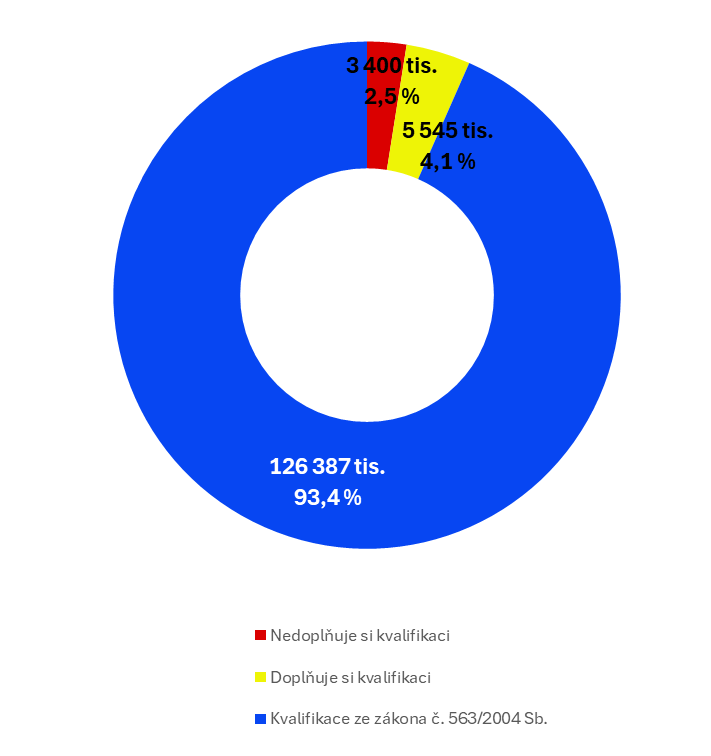 6
Největší podíl kvalifikovaných učitelů je ve Zlínském krajia nejmenší podíl jich je ve Středočeském kraji a v Praze
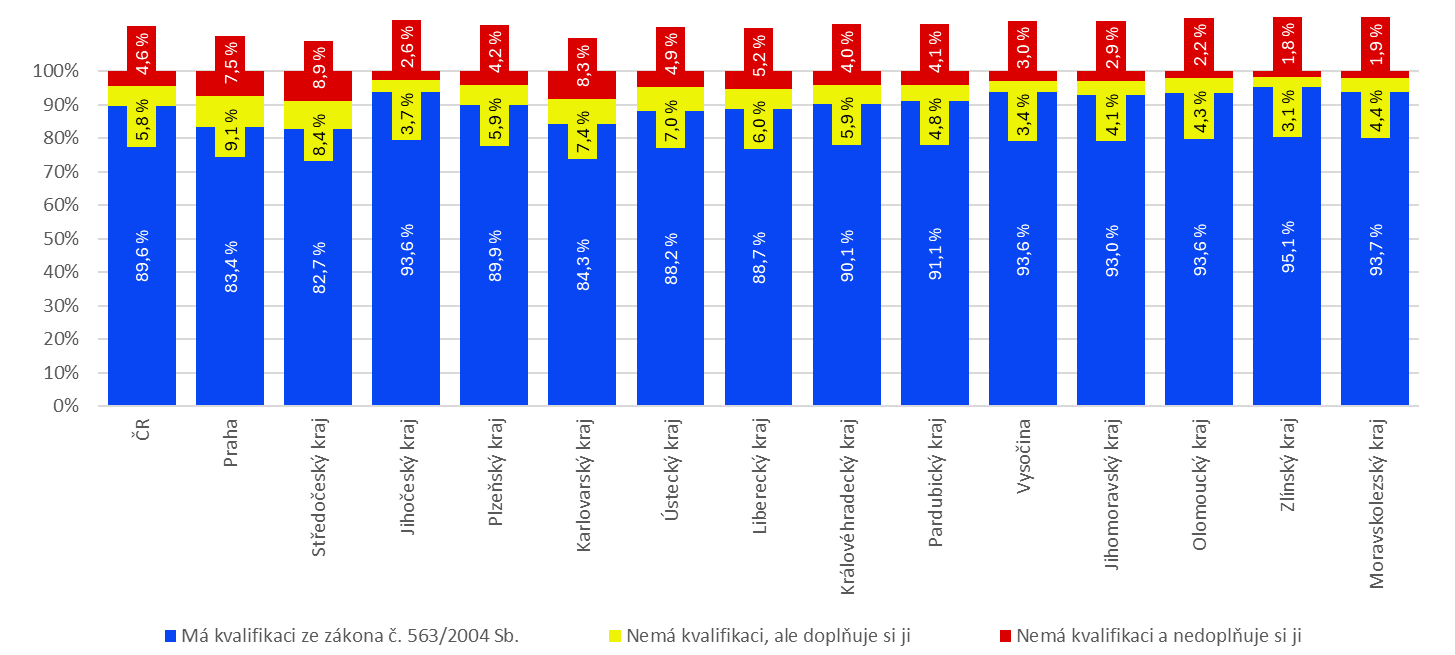 7
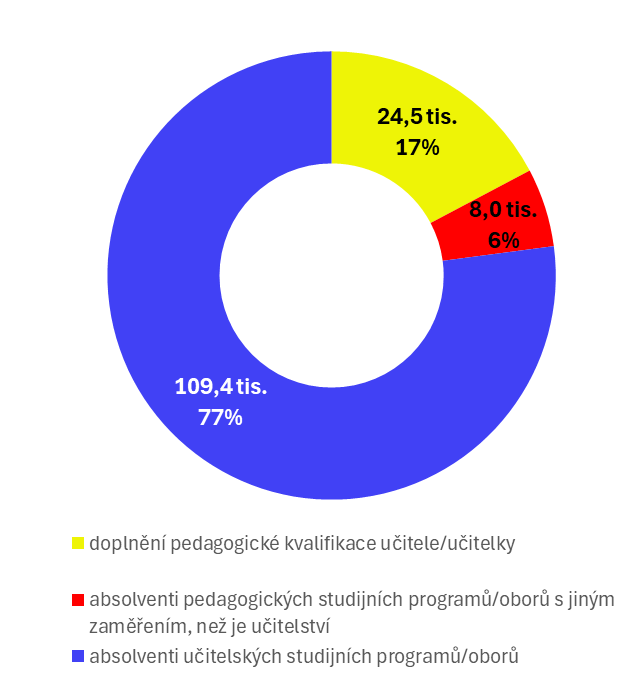 Získání odborné kvalifikace
Učitelé v 77,1 % získali odbornou kvalifikaci absolvováním učitelských studijních programů/oborů.
Absolvováním pedagogických studijních programů/oborů s jiným zaměřením, než je učitelství, ji získalo 5,7 % učitelů a doplněním pedagogické kvalifikace učitele celkem 17,2 % učitelů.




30,7 % učitelů bez odborné kvalifikace si ji doplňuje studiem bakalářského nebo magisterského studijního programu učitelství.
7,9 % učitelů bez odborné kvalifikace je účastníky kvalifikačního studia celoživotního vzdělávání, 17,1 % si doplňuje kvalifikaci jiným způsobem a 44,2 % učitelů bez odborné kvalifikace si ji ani nedoplňuje.
62,7 % učitelů s odbornou kvalifikací ji získalo na pedagogické fakultě vysoké školy či samostatné pedagogické fakultě.
8
Aprobace a kvalifikace učitelů v předmětech a oblastech výuky
1. stupeň ZŠ
Mateřská škola
Celkem 37 268 učitelů (35 328,6 úvazku)
Průměrná výše úvazku: 0,95
92,5 % učitelů má kvalifikaci ze zákona č. 563/2004 Sb.
Celkem 52 439 učitelů (38 643,4 úvazku)
Průměrná výše úvazku: 0,74
87,1 % učitelů má kvalifikaci ze zákona č. 563/2004 Sb.
81,4 % učitelů má také kvalifikaci pro výuku v dané předmětové oblasti
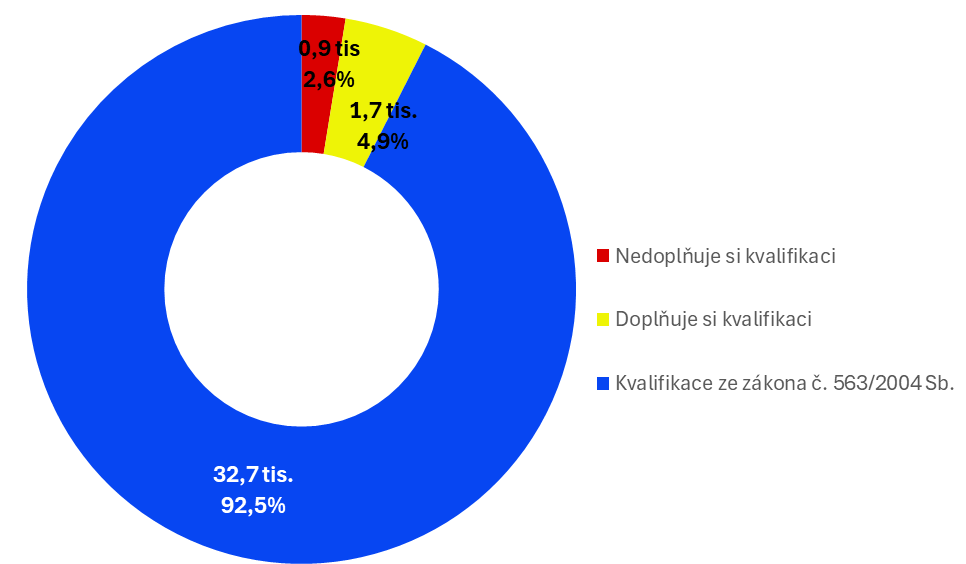 Nejnižší průměrný úvazek mají učitelé anglického jazyka (0,34 úvazku).

Zaměstnáno je 7 877 učitelů anglického jazyka (tj. 2 717,4 úvazku).

Z toho pouze 66,3 % je kvalifikovaných pro výuku anglického jazyka na 1. stupni.
9
Aprobace a kvalifikace učitelů v předmětech a oblastech výuky
Střední školy
2. stupeň ZŠ
Celkem 51 040 učitelů (38 157,6 úvazku)
Průměrná výše úvazku: 0,75
88,4 % učitelů má kvalifikaci ze zákona č. 563/2004 Sb.
70,5 % učitelů má aprobaci pro výuku  daného předmětu či předmětové oblasti
Celkem 53 474 učitelů (45 029,7 úvazku)
Průměrná výše úvazku: 0,84
90,6 % učitelů má kvalifikaci ze zákona č. 563/2004 Sb.

Kvalifikovanost učitelů ve středních školách se liší dle oblastí výuky:
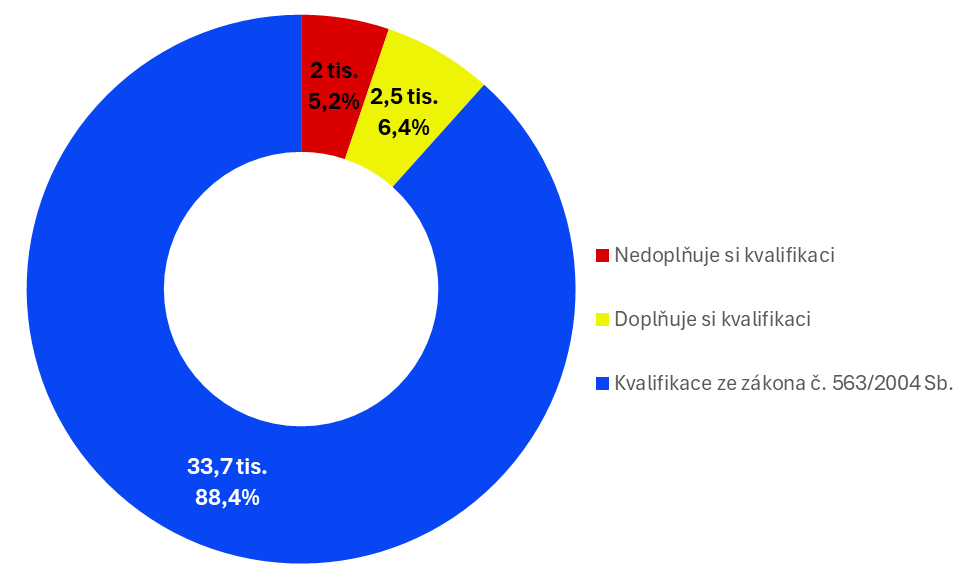 Všeobecné předměty – 93,2 %
Oborné předměty – 87,9 %
Odborný výcvik – 85,5 %
Praktické vyučování – 83,4 %
10
Aprobace učitelů v předmětech a oblastech výuky na 2. stupni Zš
Počet úvazků učitelů s aprobací a bez aprobace pro výkon konkrétní přímé pedagogické činnosti
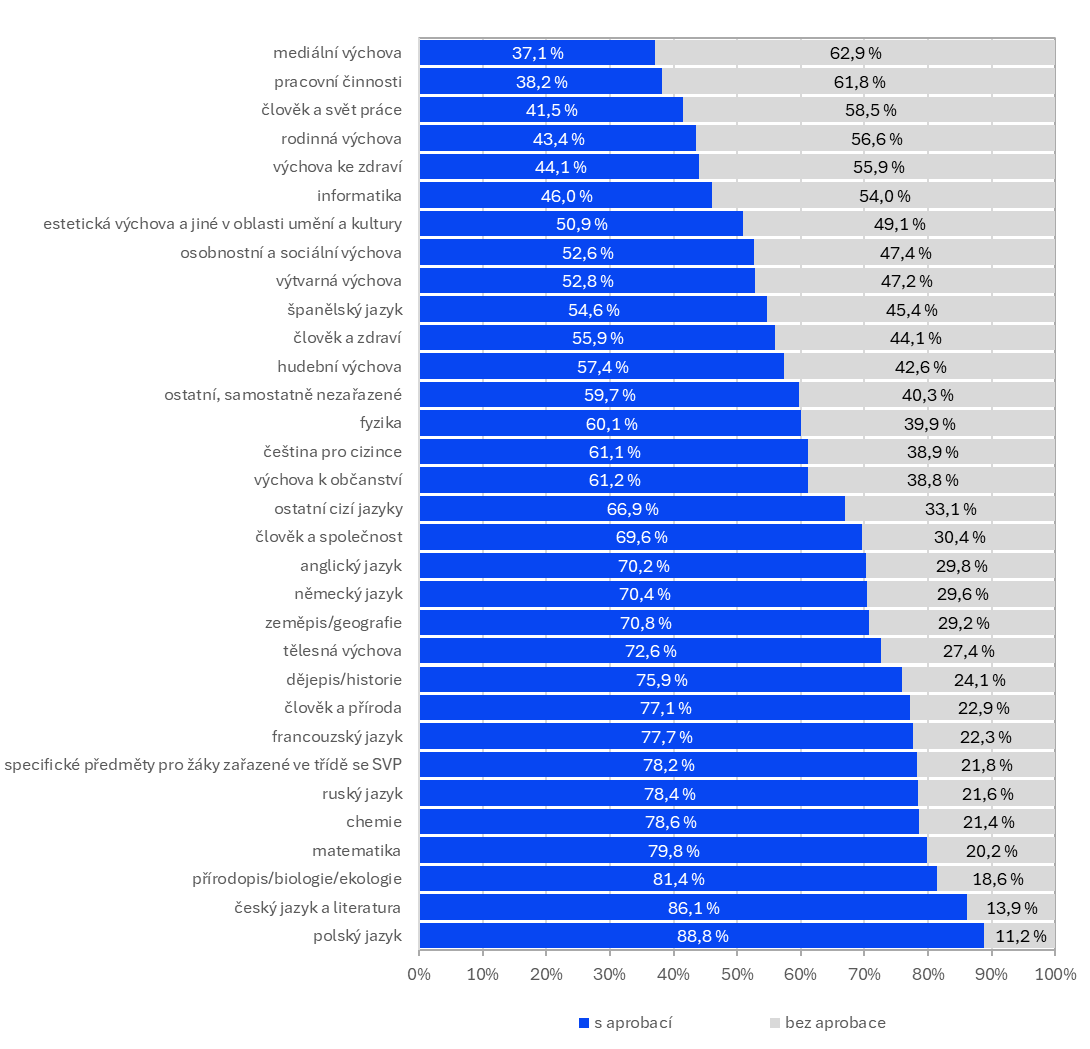 Nejvíce je učitelů:
matematiky (5 193,3 úvazku, 9 432 osob), 
anglického jazyka (4 990,7 úvazku, 10 144 osob),
českého jazyka a literatury (4 962,6 úvazku a 9 448 osob),
tělesné výchovy (2 876,1 úvazku a 8 315 osob).
Nejnižší průměrný úvazek mají učitelé osobnostní a sociální výchovy, mediální výchovy a rodinné výchovy (0,08 – 0,09 úvazku).
Aprobovaných učitelů je největší podíl  ve výuce polštiny (kterých je ale pouze 15,4 úvazku), českého jazyka a literatury, přírodopisu a matematiky.
V roce 2019 bylo v:
českém jazyce a literatuře 93,7 % aprobovaných učitelů,
matematice 90,3 % aprobovaných učitelů,
přírodopisu 86,6 % aprobovaných učitelů.
11
Aprobace učitelů ve všeobecných předmětech a oblastech výuky na SŠ
Počet úvazků učitelů s aprobací a bez aprobace pro výkon konkrétní přímé pedagogické činnosti
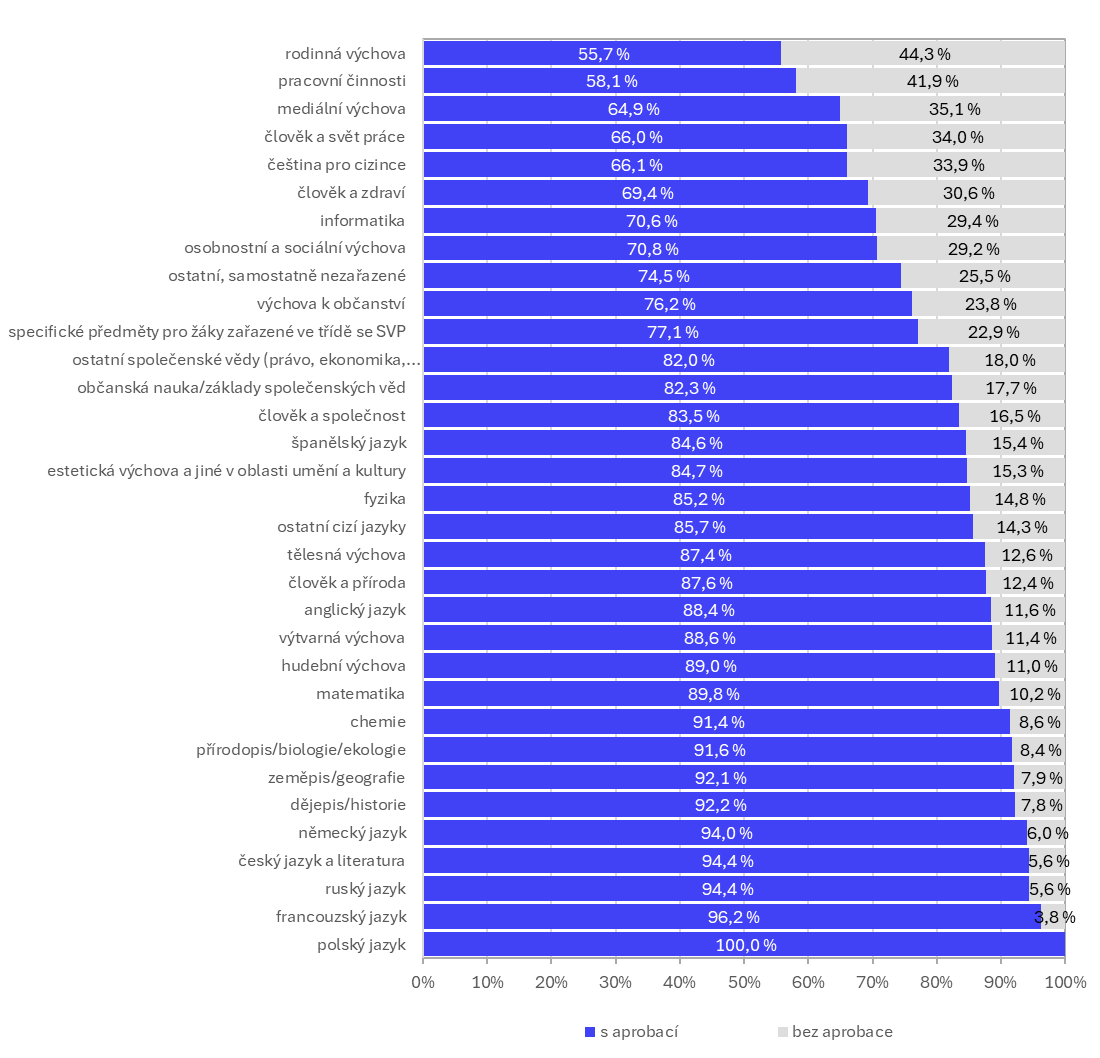 Celkem 33 724 učitelů (26 524,3 úvazku)
Průměrná výše úvazku: 0,79
87,9 % učitelů má aprobaci pro výuku daného předmětu či předmětové oblasti
Nejvíce je učitelů 
anglického jazyka (5 282,2 úvazku, 7 279 osob),
českého jazyka a literatury (3 285,8 úvazku a 5 550 osob),
matematiky (3 269,3 úvazku, 5 766 osob).

Aprobovaných učitelů je největší podíl ve vybraných cizích jazycích, dějepise, zeměpise, přírodopise a chemii.
12
Aprobace učitelů v Odborných předmětech a oblastech výuky na SŠ
Počet úvazků učitelů s aprobací a bez aprobace pro výkon konkrétní přímé pedagogické činnosti
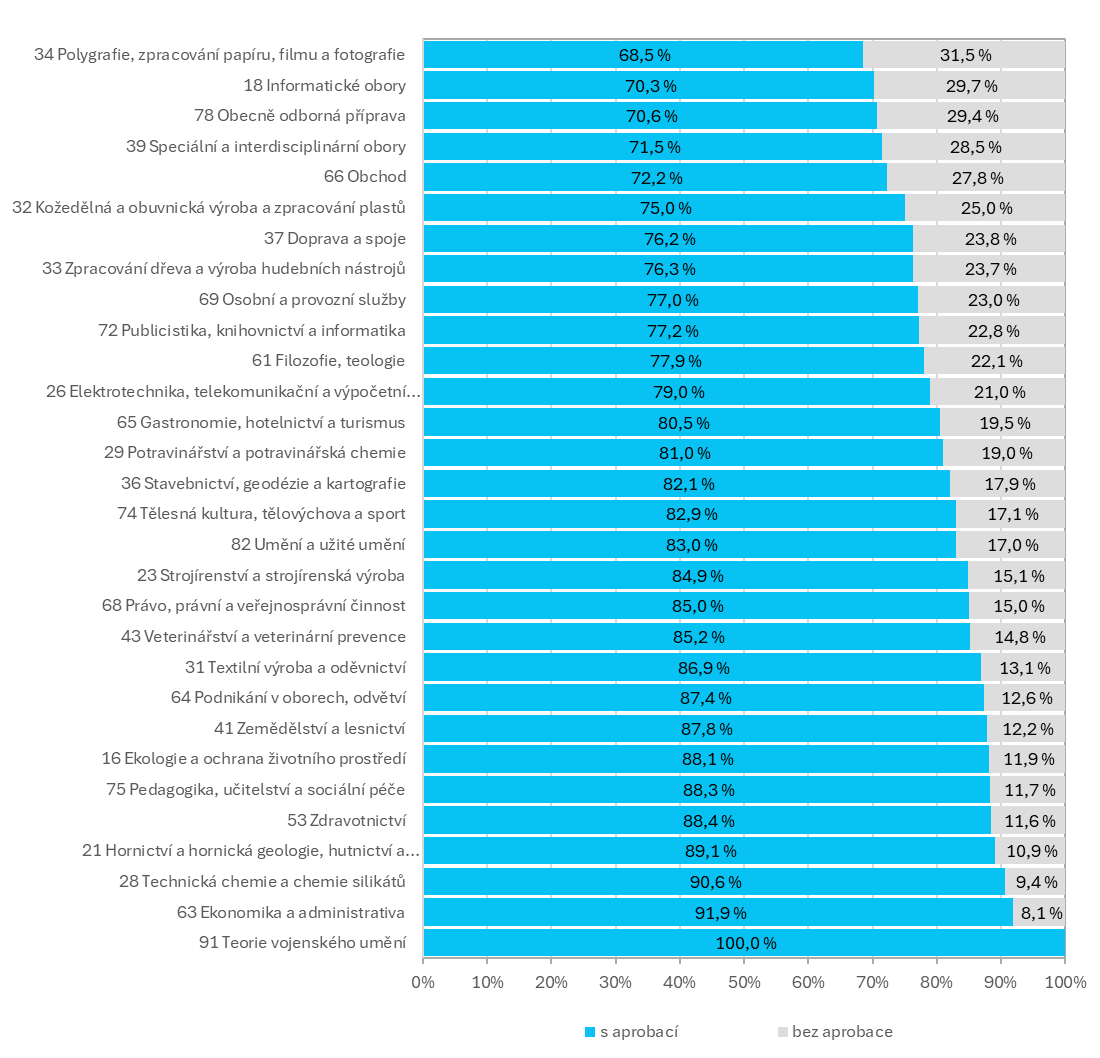 Celkem 16 192 učitelů (10 666,3 úvazku)
Průměrná výše úvazku: 0,66
83,2 % učitelů má aprobaci pro výuku dané oblasti
Nejvíce je učitelů ve skupinách oborů:
ekonomika a administrativa (1 720,4 úvazku, 2 714 osob),
strojírenství a strojírenská výroba (1 066,7 úvazku a 1 650 osob),
elektrotechnika, telekomunikační a výpočetní technika (985,1 úvazku, 1 541 osob),
umění a užité umění (965,8 úvazku, 1 514 osob).

Aprobovaných učitelů je největší podíl v případě teorie vojenského umění, v ekonomice a administrativě  a technické chemii a chemii silikátů.
13
Personální potřeby pro zabezpečení výuky:v počtech úvazků učitelů
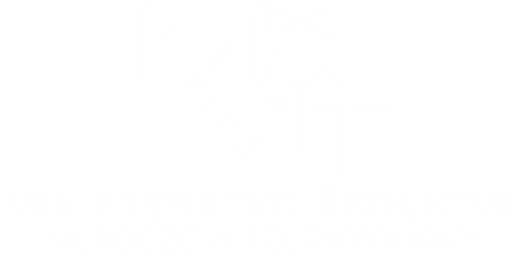 Děkujeme za pozornost
press@msmt.gov.cz
msmt.gov.cz
Karmelitská 529/5
118 12 Praha 1
+420 775 414 497